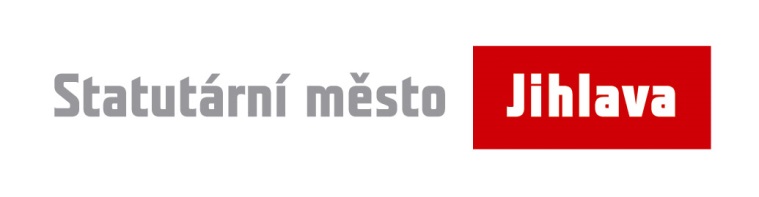 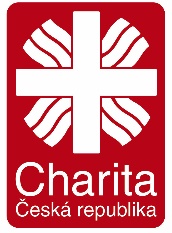 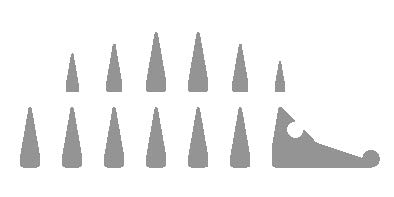 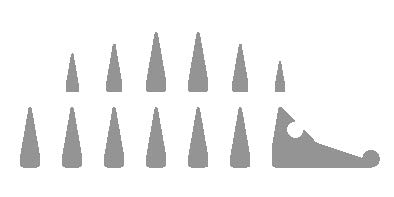 Dobrovolnictví v Jihlavě v době nouzového stavu
Dan Škarka, Martina Doležalová, Roman Mezlík
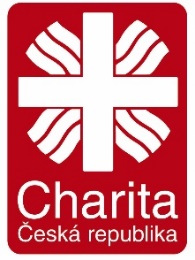 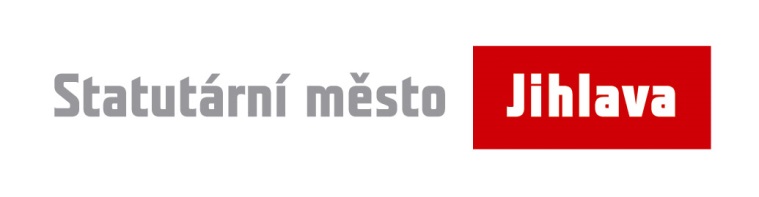 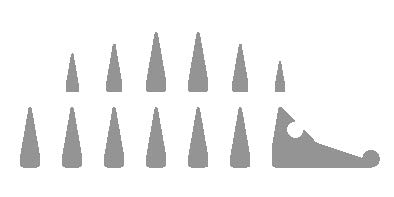 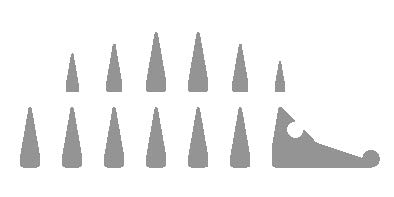 Počátek – březen 2020
předpoklad krize – italský scénář
vyhlášený nouzový stav 
vedení města versus krizový štáb města
tvorba opatření na obou liniích – vzájemný přenos
Jedno z opatření: zajištění dobrovolníků pro osoby v karanténě 
různé formy realizace po celé ČR
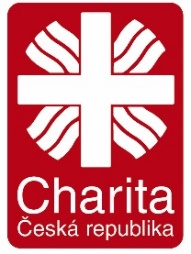 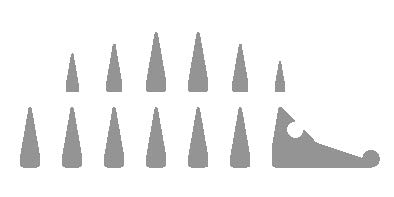 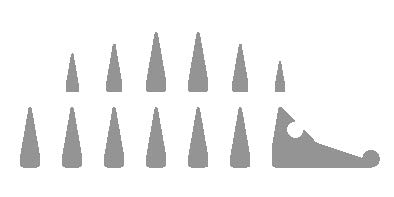 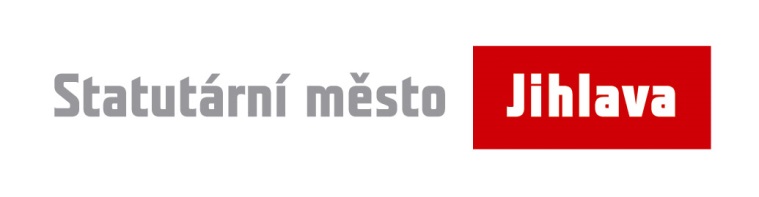 Identifikace rizik
Identifikace rizik
Šíření nemoci prostřednictvím dobrovolníků
Onemocnění dobrovolníků během činnosti
Nedostatečné personální kapacity
Nevhodné prostory
Nedostatečné finanční zdroje
Nápad využití stávajících dobrovolnických center v Jihlavě 
Pod OCHJ a Centrem pro rodinu
Dlouhodobá praxe a zkušenosti s řízením dobrovolníků 
efektivní prevence rizik pro město
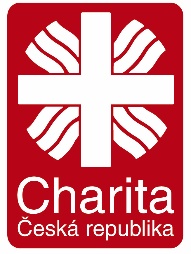 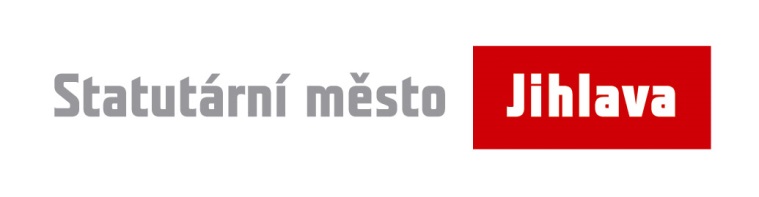 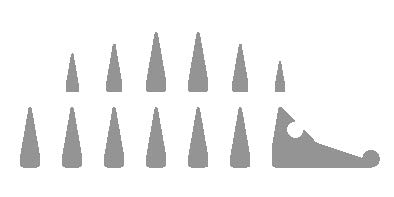 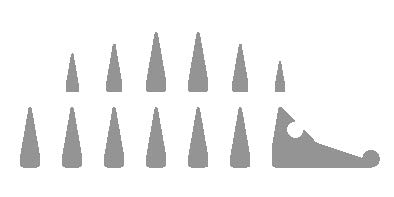 Vytvoření konceptu 
Smlouva s DCHB OCHJ – dobrovolnickým centrem
Administrativní zajištění
Pojištění dobrovolníků
Zabezpečení prostor – prostory TIC
Zabezpečení lidských zdrojů – personál TIC
Propojení s IT oddělením – IT servis
Propojení s krizovým řízením
Zabezpečení finančních zdrojů
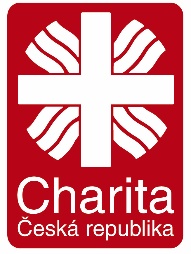 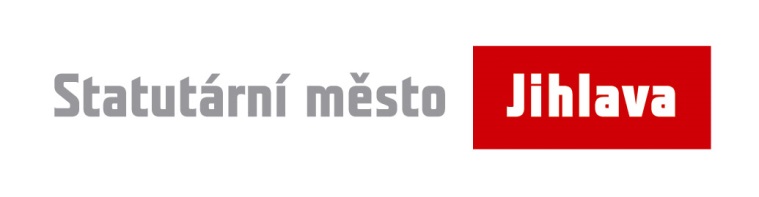 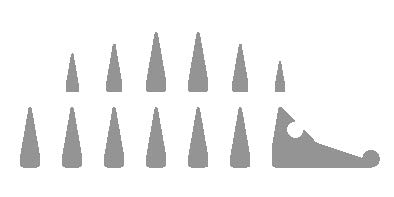 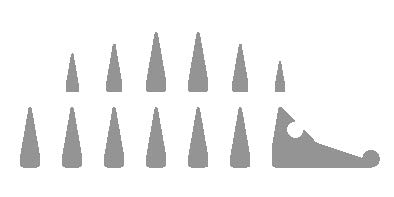 Zabezpečení lidských zdrojů

Personál TIC call centrum pomoci
4 zaměstnanci OCR (3 TIC, 1 jihlavské podzemí)

Dobrovolníci celkem 167 registrovaných
jednalo se  většinou o osoby mladší 30 let, hlavně studenty, dále pomáhali lidé produktivního věku, kteří v té době nemohli vykonávat své zaměstnání např. učitelé, umělci, cvičitelé fitness a další
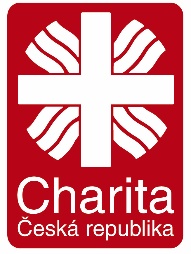 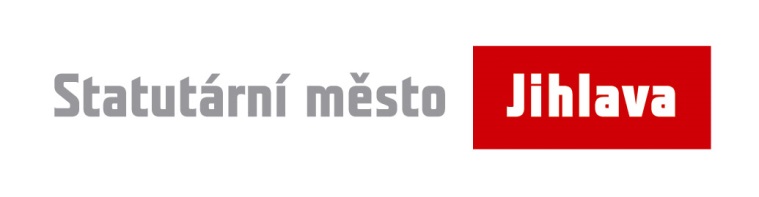 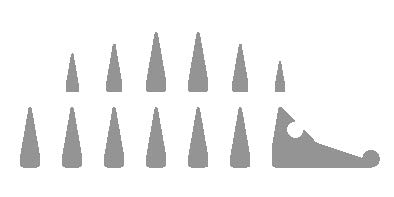 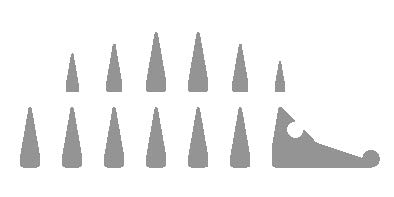 Náplň činnosti centra pomoci

Příjem a distribuce roušek ušitých od dobrovolníků
Nákupy
Vyzvedávání léků
Venčení domácích mazlíčků
Specifické potřeby ( musí provádět školený personál – ne vše jsme uspokojili)
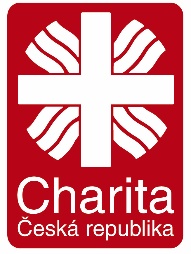 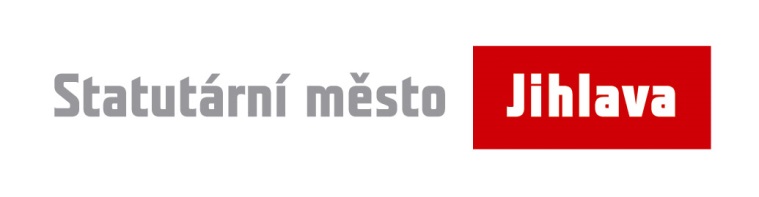 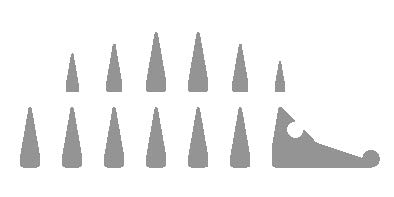 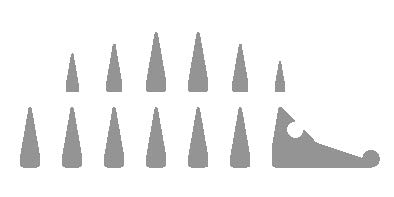 Činnost centra pomoci v číslech - jaro

4 zaměstnanci call centra
7 dní v týdnu od 8 do 18 hodin
167 registrovaných dobrovolníků 
100 vyřízených jednorázových požadavků 
180 opakovaných požadavků
20 seniorů, požadujících denní asistenci
100-150 denně vydaných roušek
více než 1000 odbavených telefonátů
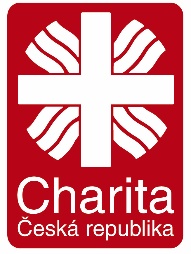 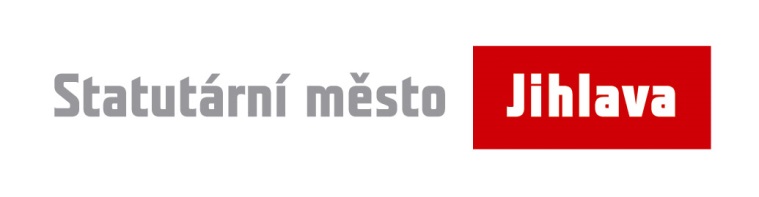 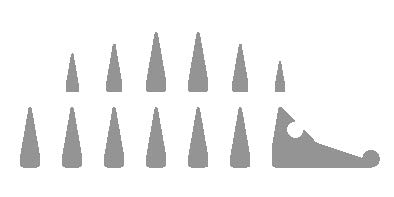 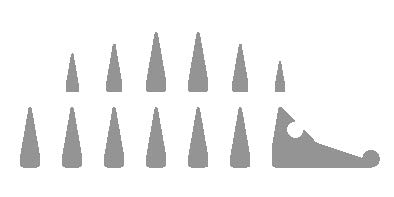 Činnost centra pomoci v číslech - podzim

3 zaměstnanci call centra
5 dní v týdnu od 8:30 do 17 hodin (So 8:00do 12 hodin)
17 registrovaných dobrovolníků 
20 vyřízených jednorázových požadavků 
2 opakující se požadavky
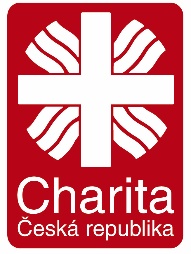 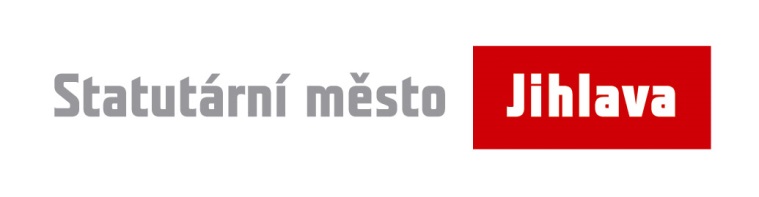 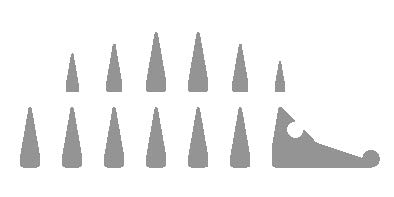 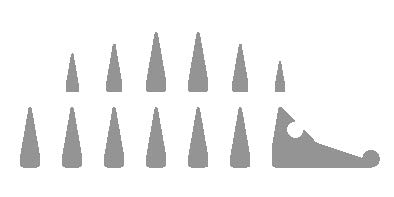 Činnost dobrovolnického centra Oblastní charity Jihlava na začátku roku 2020 
Činnost dobrovolnického centra a dobrovolníků se v průběhu koronavirové krize a zejména v období nouzového stavu výrazně proměnila. 
Únor 2020 - chřipkové epidemie, vyhlášen zákaz návštěv ve většině zařízeních poskytujících sociální a zdravotní služby. Zákaz se týkal i činnosti dobrovolníků v těchto zařízeních.
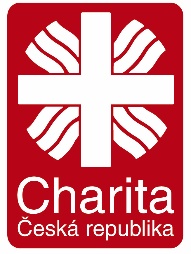 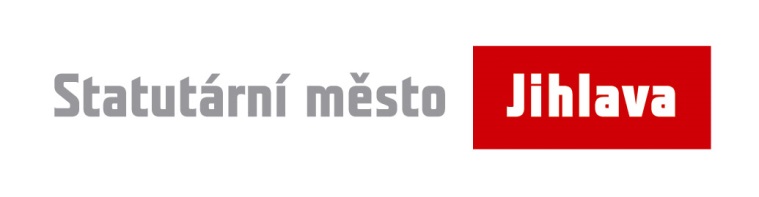 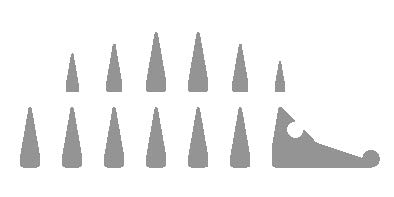 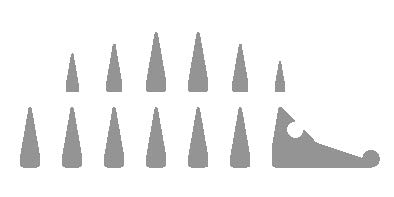 Činnost dobrovolnického centra od března 2020 
Začátek koronavirová pandemie -  dobrovolnická činnost v zařízeních je zastavena
16. března zahájena činnost dočasného krizového dobrovolnického centra (Centra pomoci)
15. května ukončena činnost dočasného krizového dobrovolnického centra (Centra pomoci)
Léto 2020 – rozvolnění některých restriktivních opatření
Září – zhoršení epidemiologické situace – od 1. října obnovení krizového dobrovolnického centra
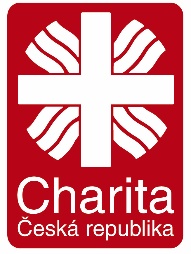 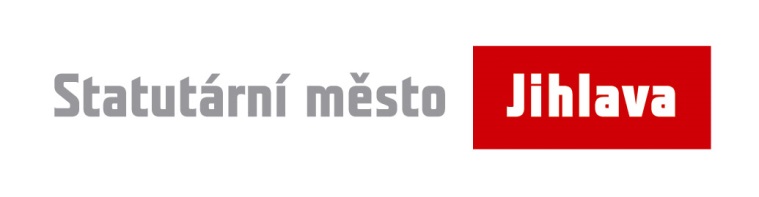 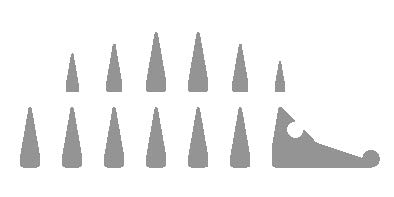 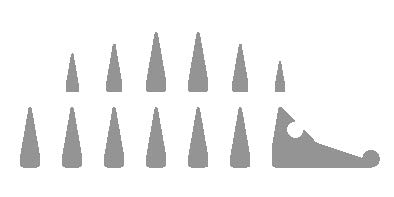 Další dobrovolnická činnost organizovaná Dobrovolnickým centrem Oblastní charity Jihlava
Dlouhodobá dobrovolnická činnost u individuálních klientů
Doučování dětí
Sbírková činnost (Koláč pro hospic, Potravinová sbírka, Tříkrálová sbírka)
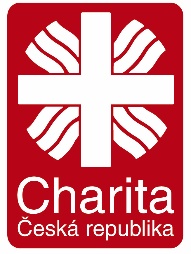 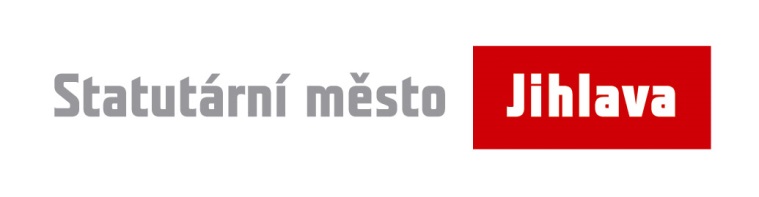 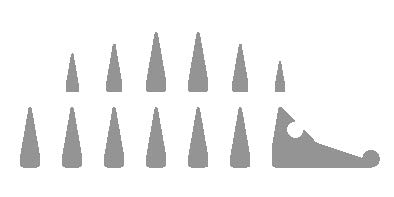 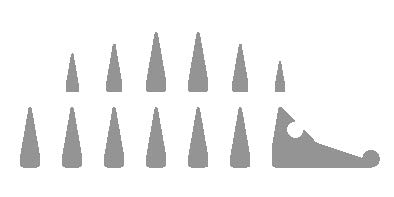 Poděkování
Díky výborné komunikaci a koordinaci činností všech zainteresovaných a především díky ochotě a obětavosti dobrovolníků, se daří toto nelehké období v našem městě dobře zvládat. Děkujeme, že pomáháte.